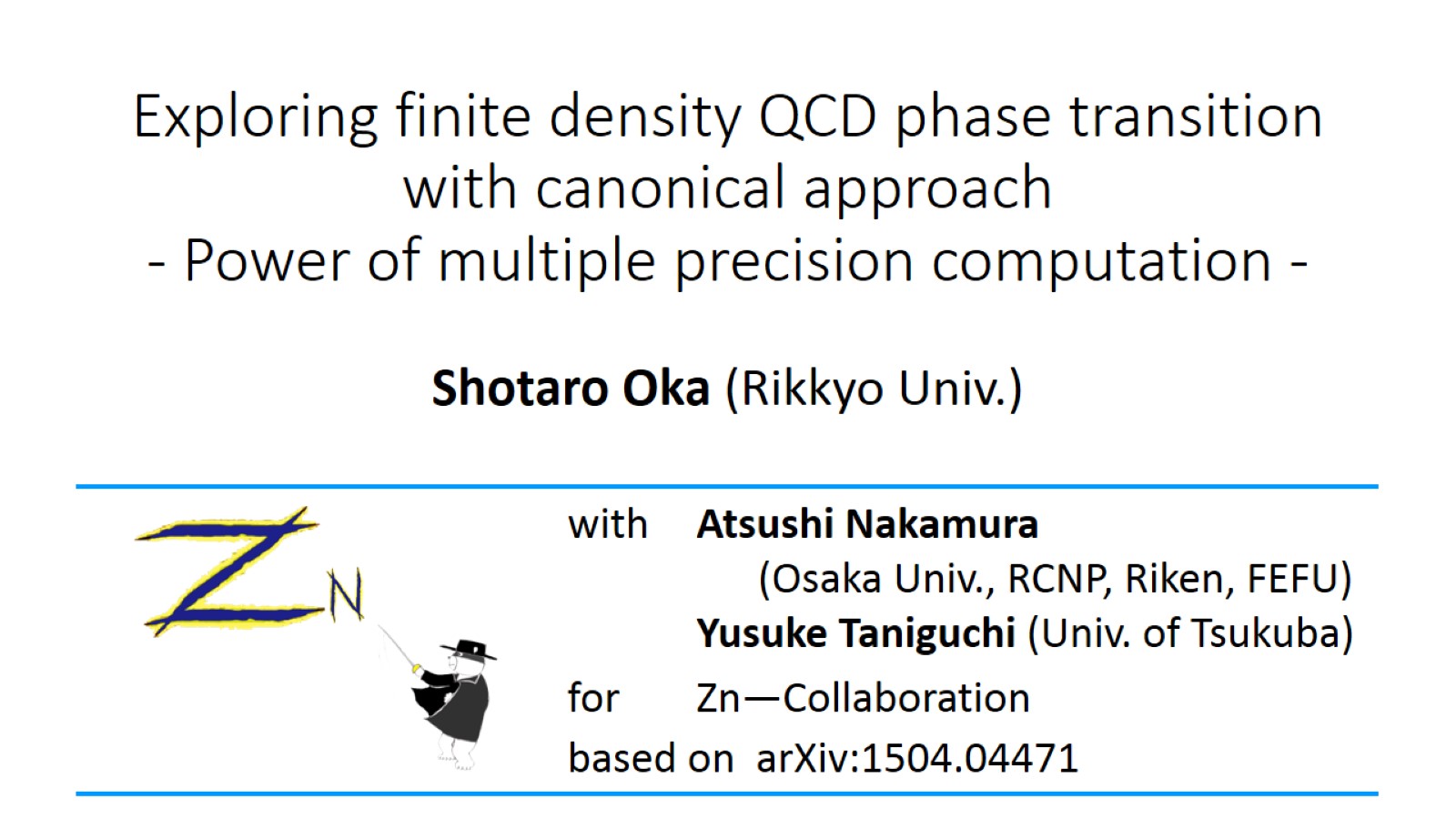 Exploring finite density QCD phase transitionwith canonical approach- Power of multiple precision computation -
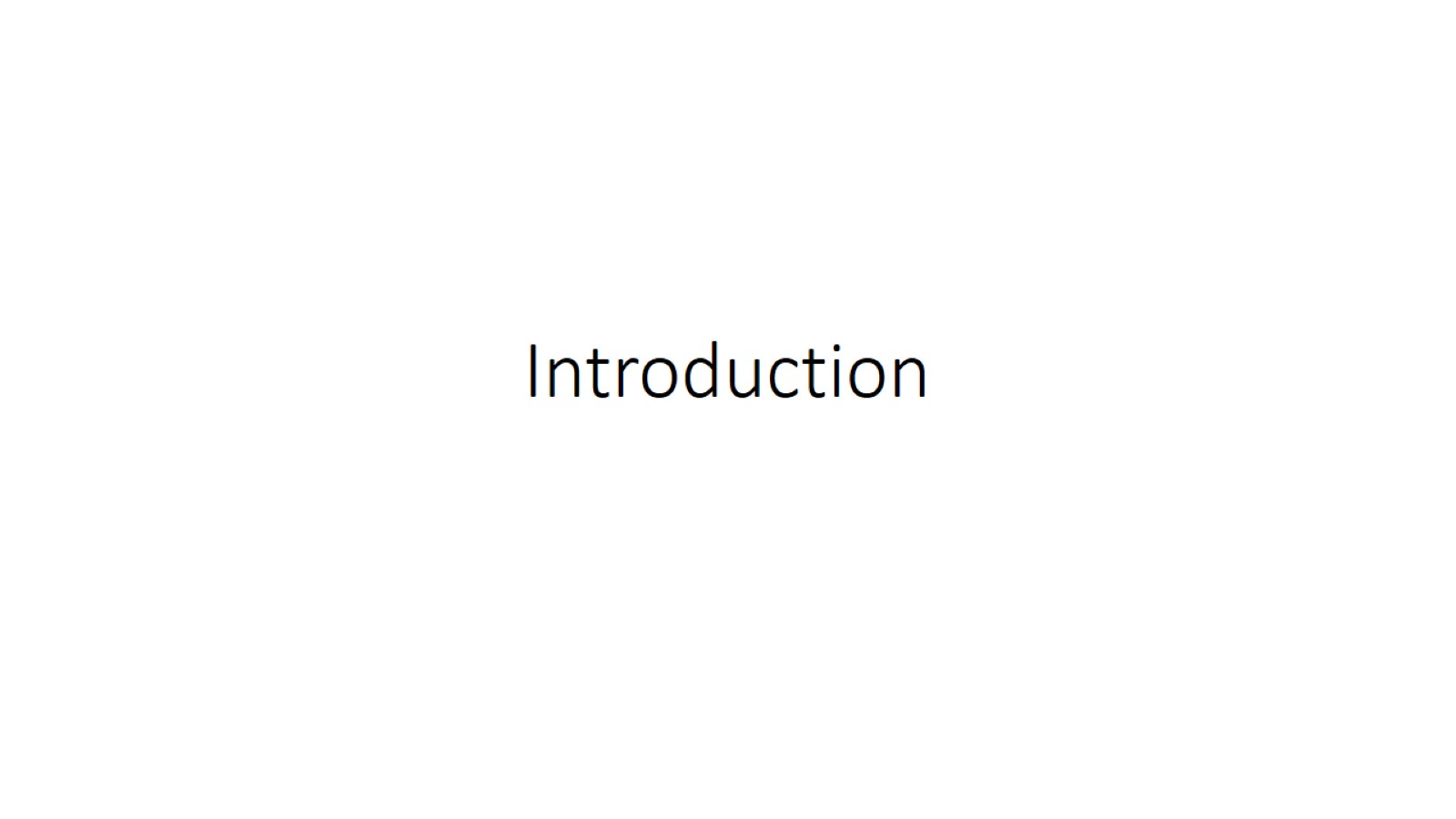 Introduction
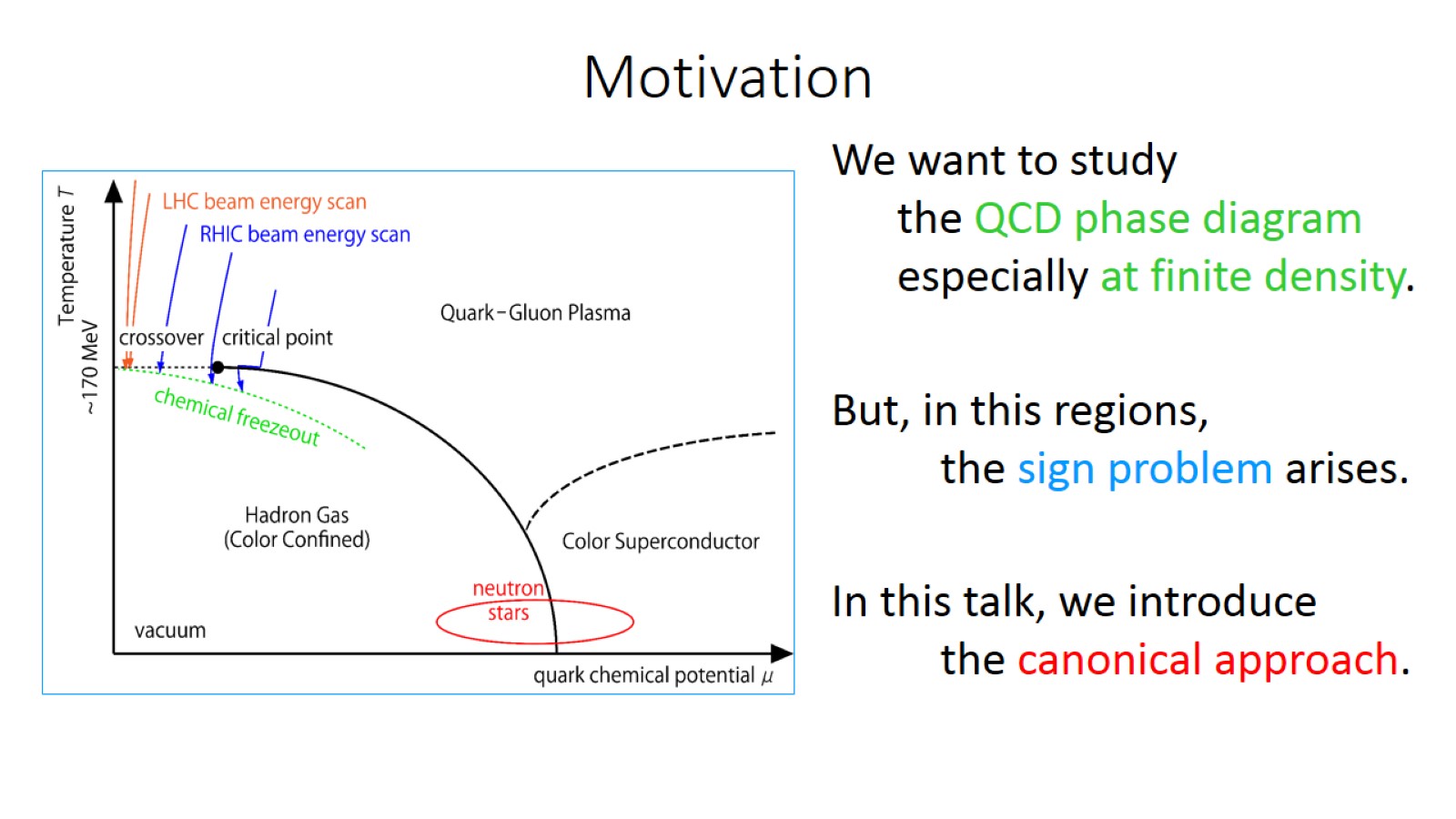 Motivation
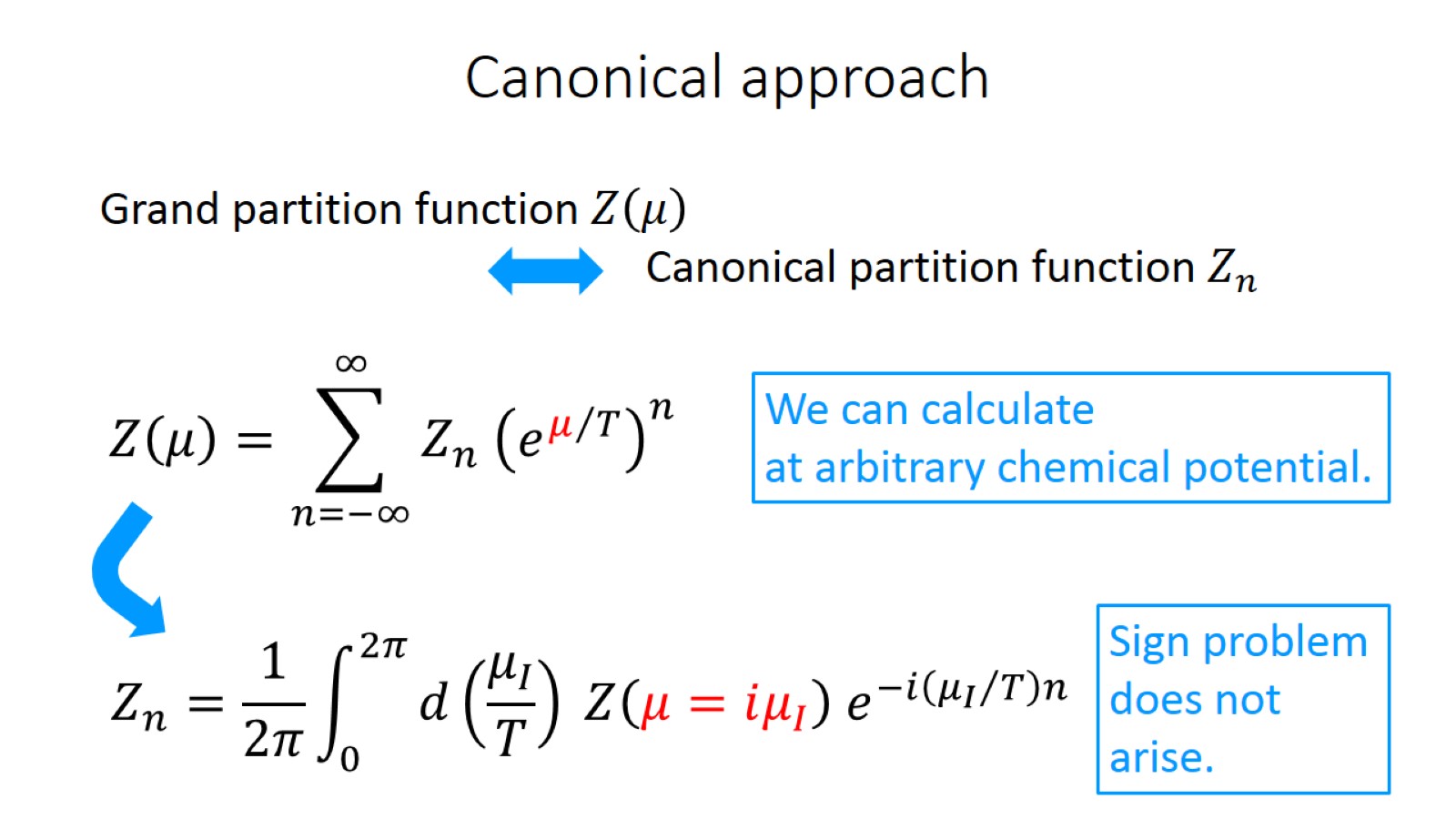 Canonical approach
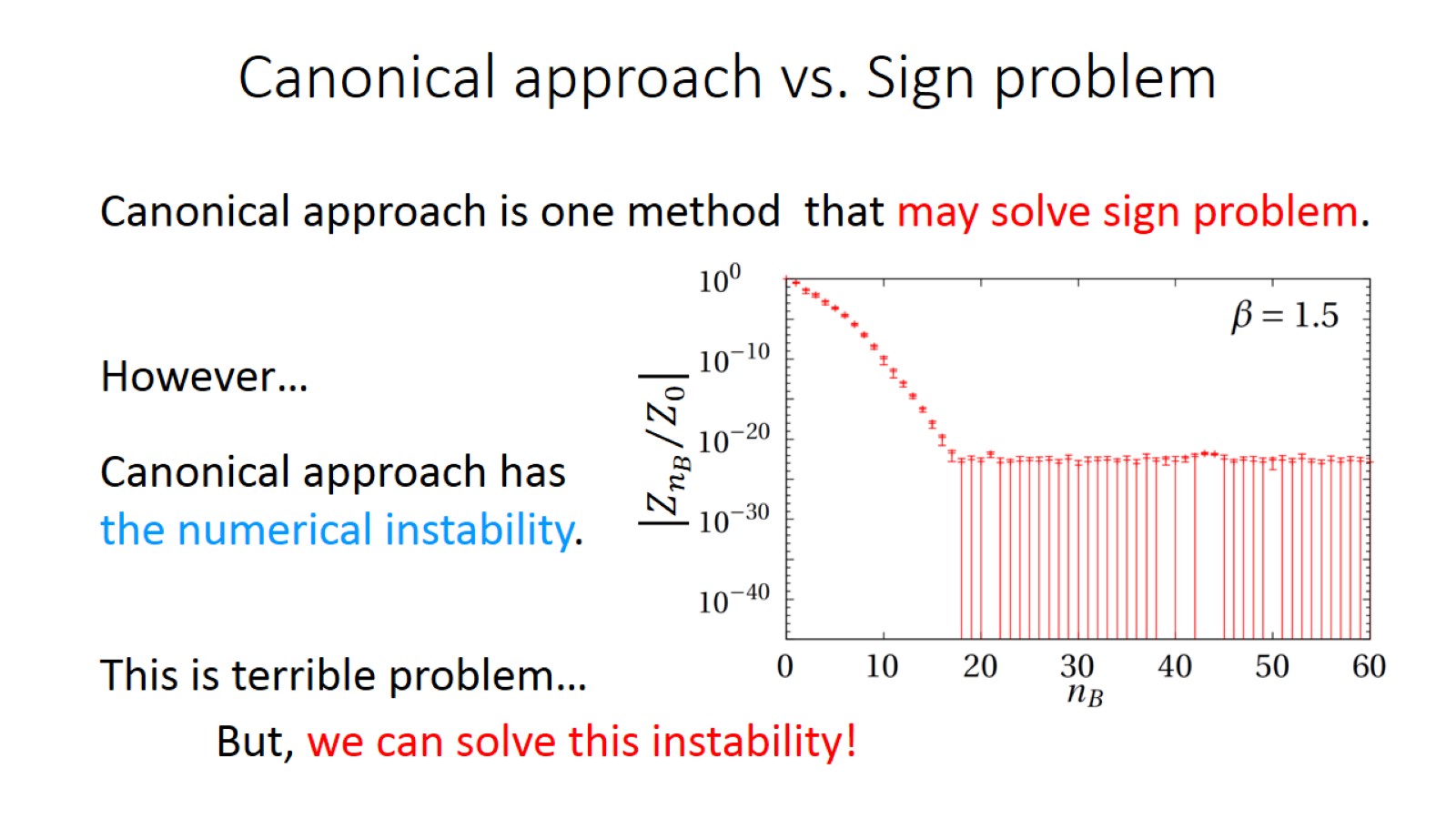 Canonical approach vs. Sign problem
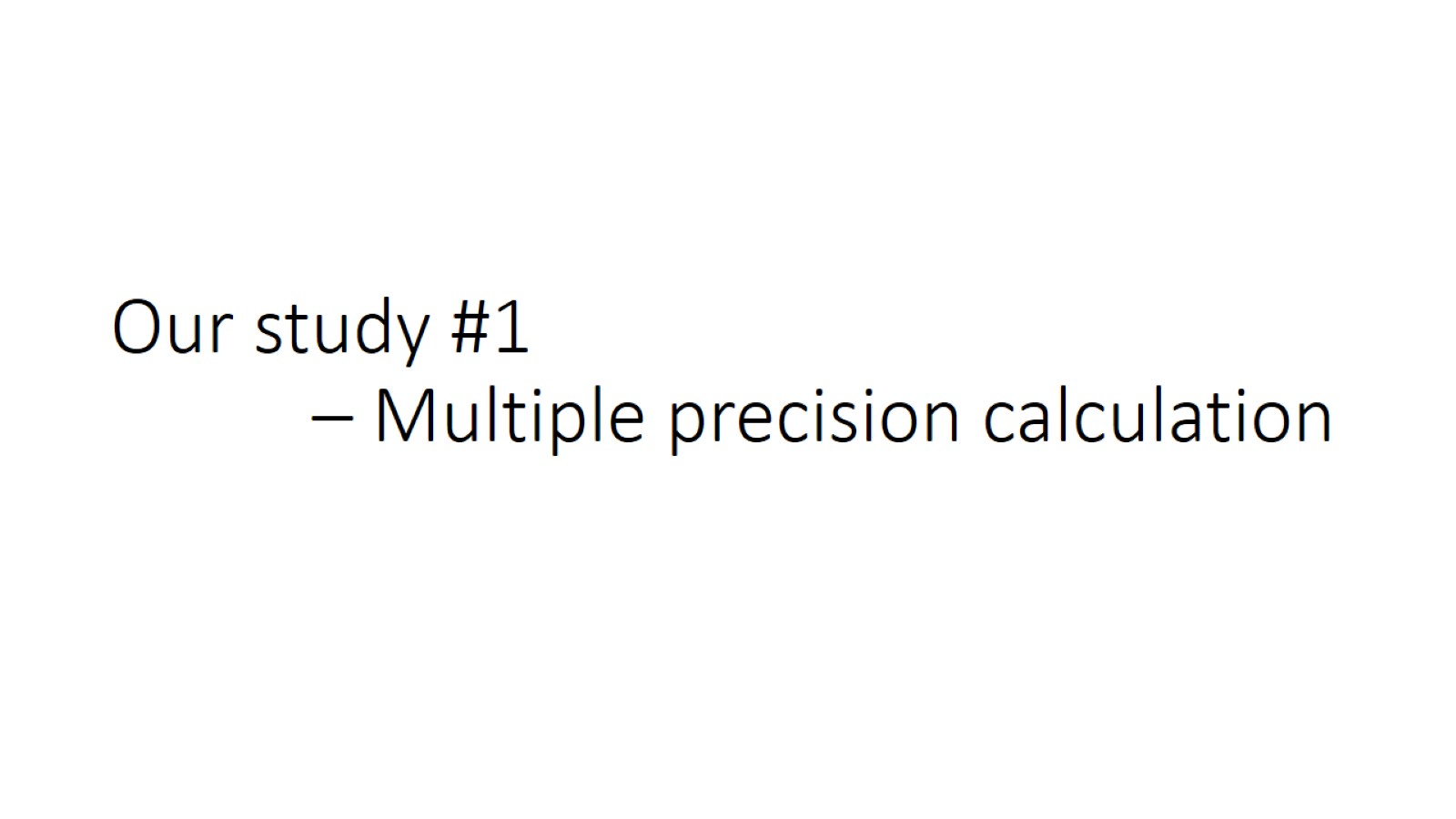 Our study #1	     – Multiple precision calculation
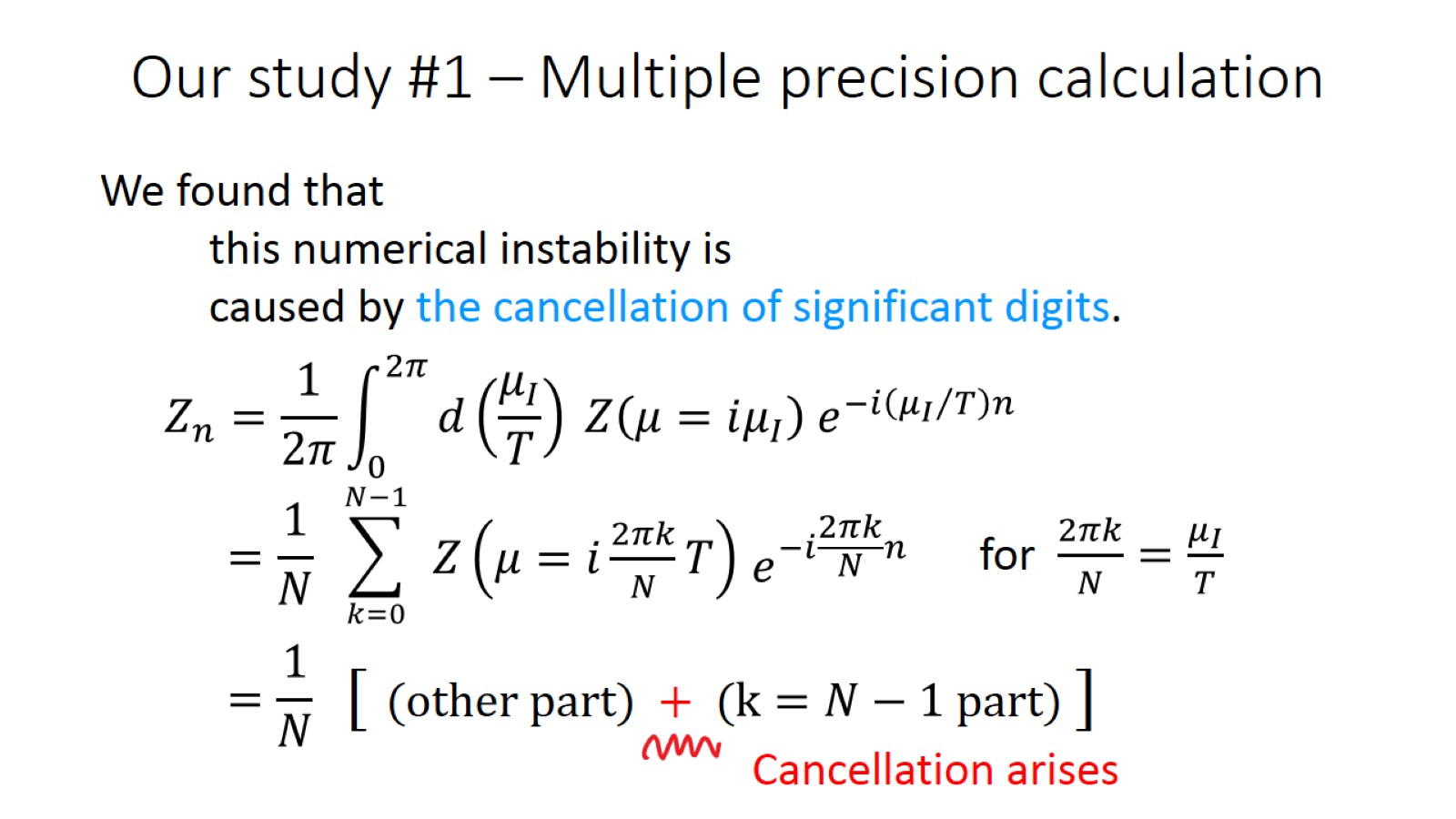 Our study #1 – Multiple precision calculation
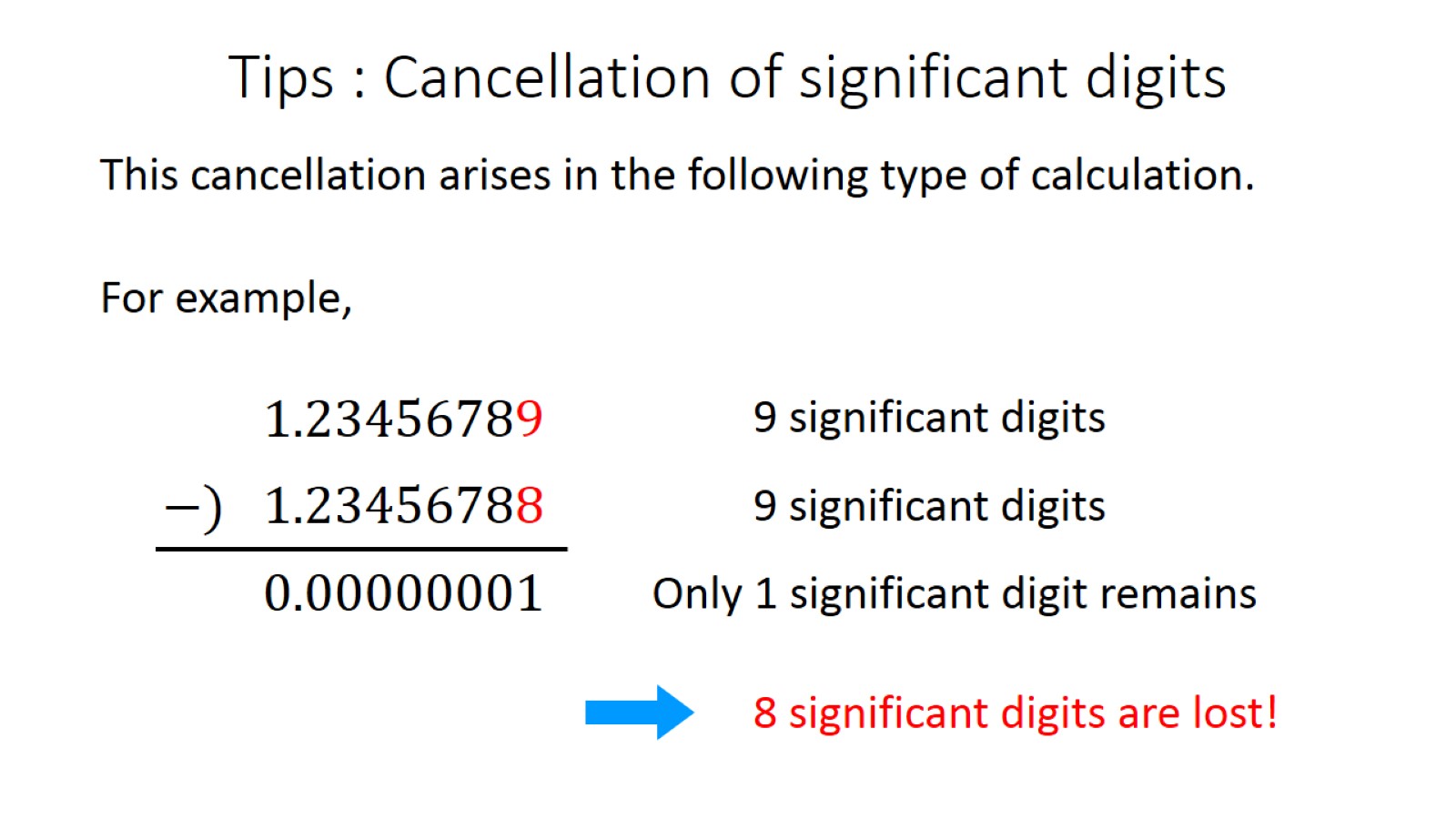 Tips : Cancellation of significant digits
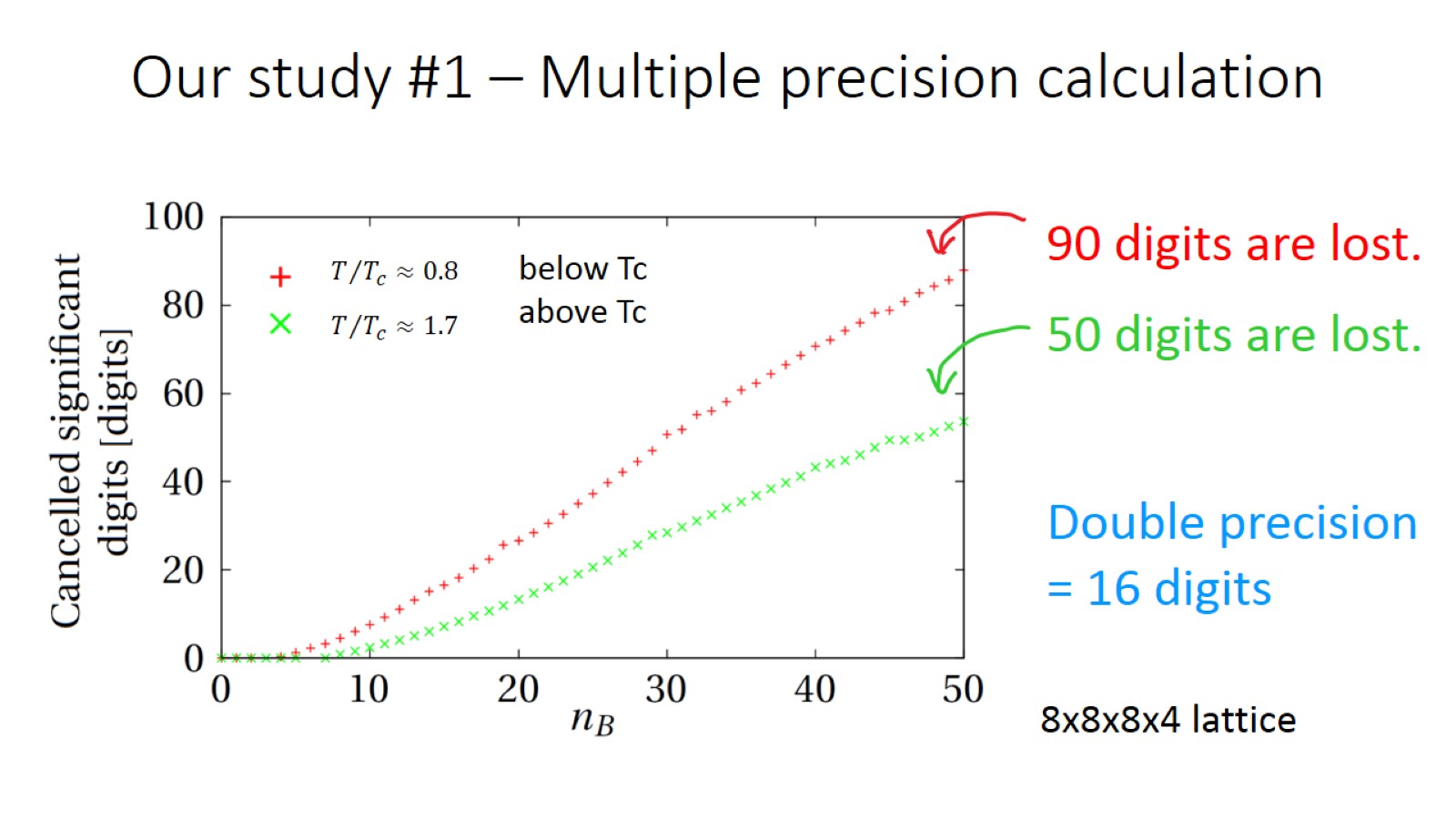 Our study #1 – Multiple precision calculation
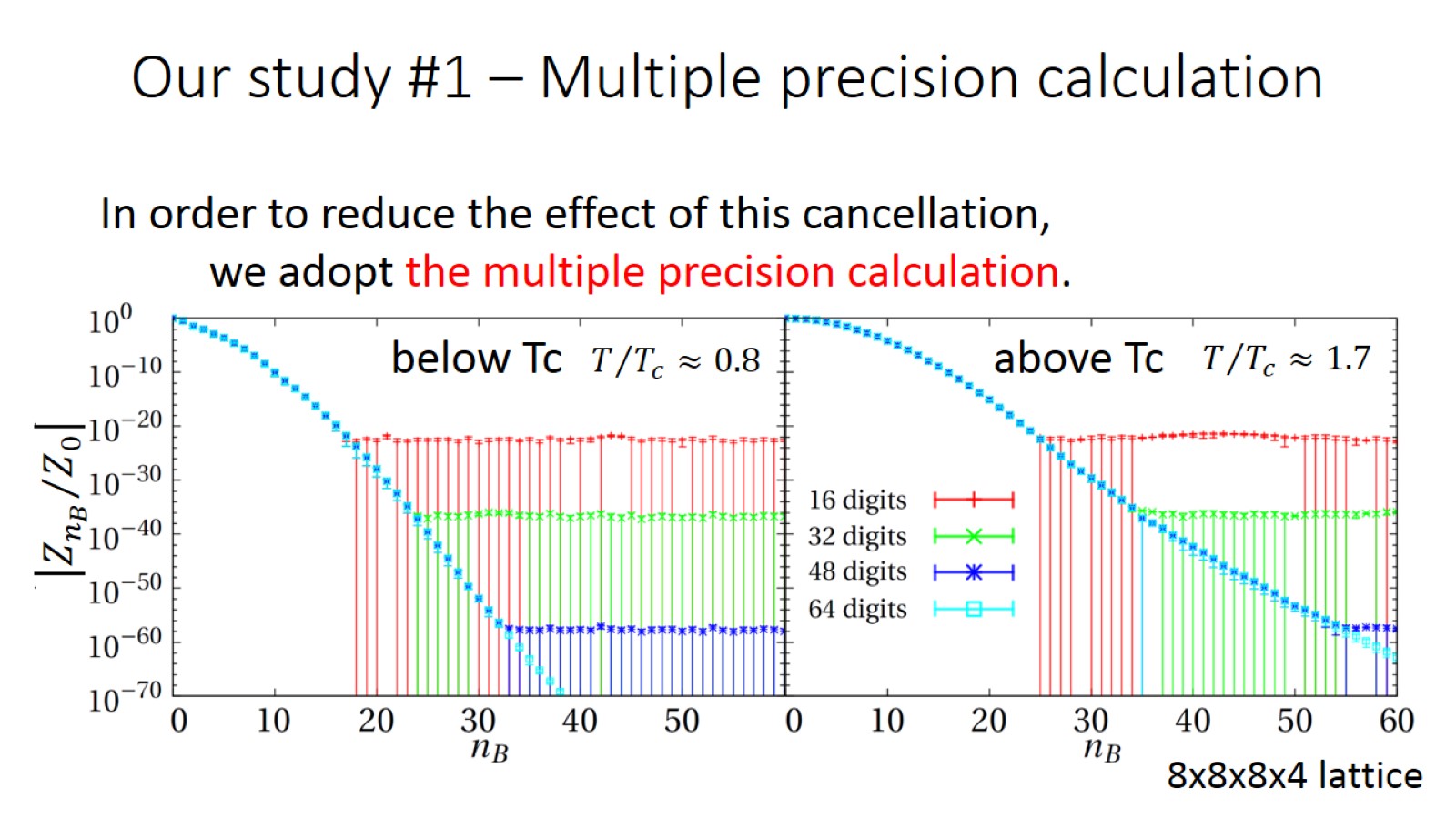 Our study #1 – Multiple precision calculation
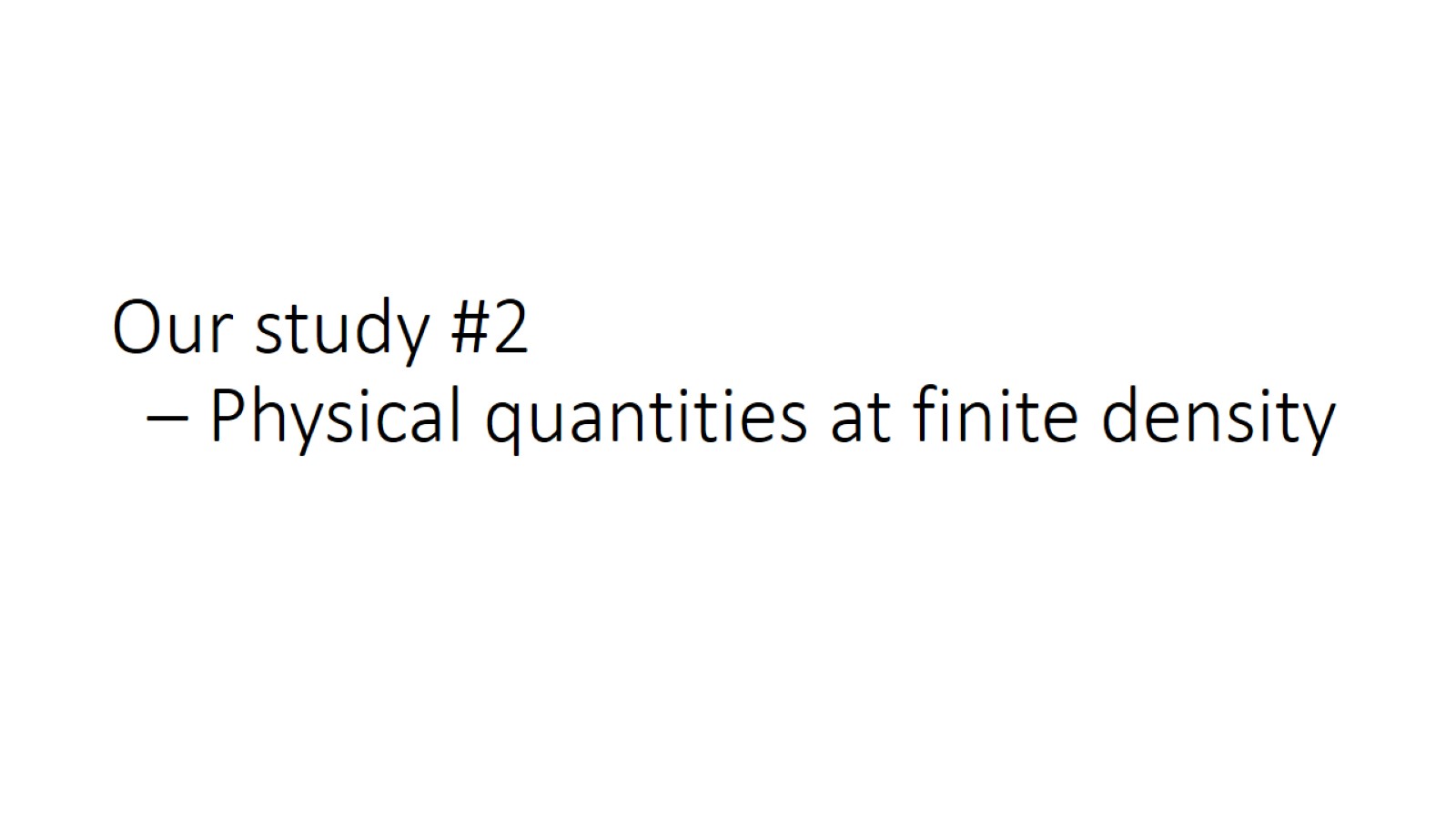 Our study #2  – Physical quantities at finite density
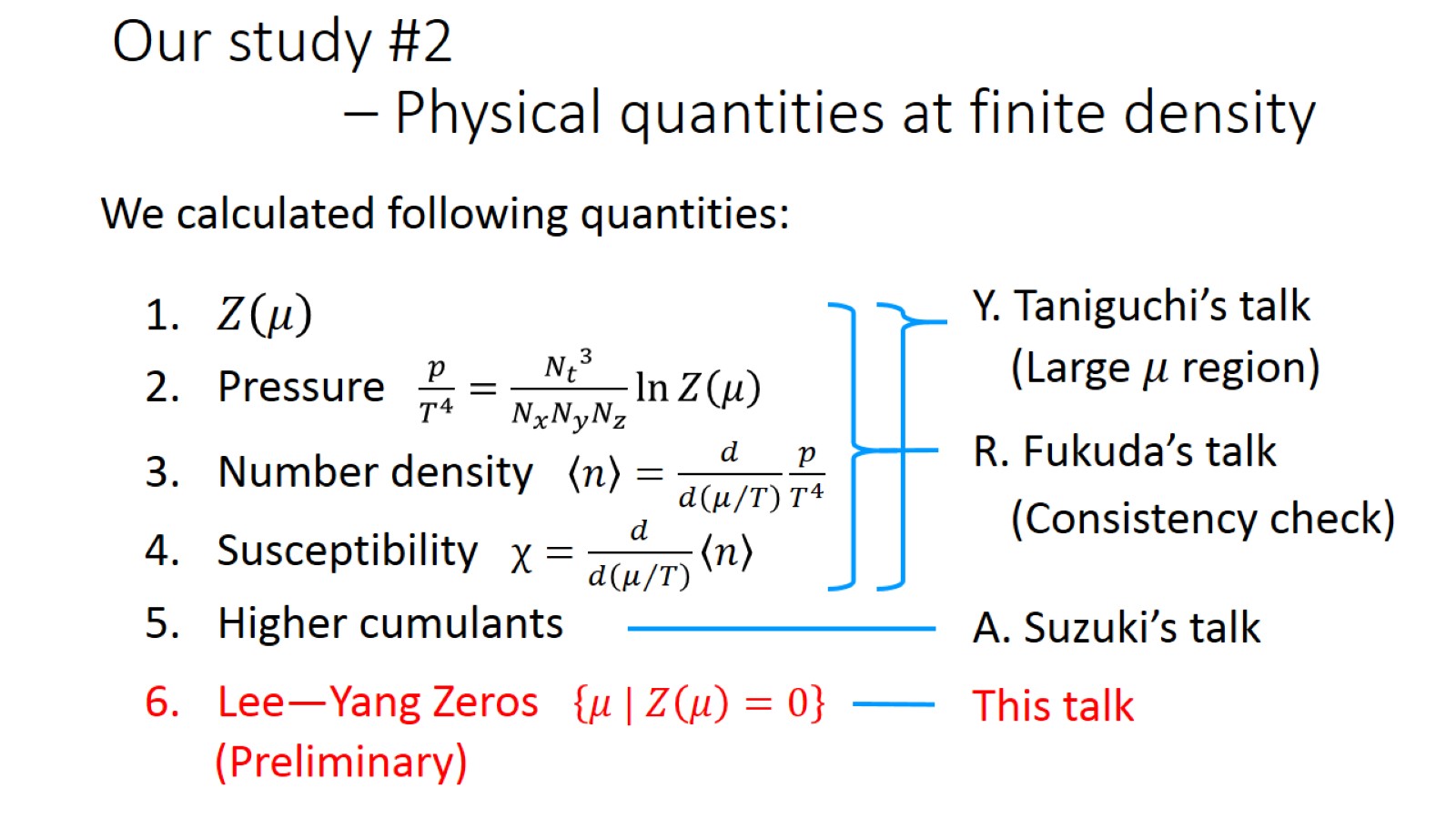 Our study #2		 – Physical quantities at finite density
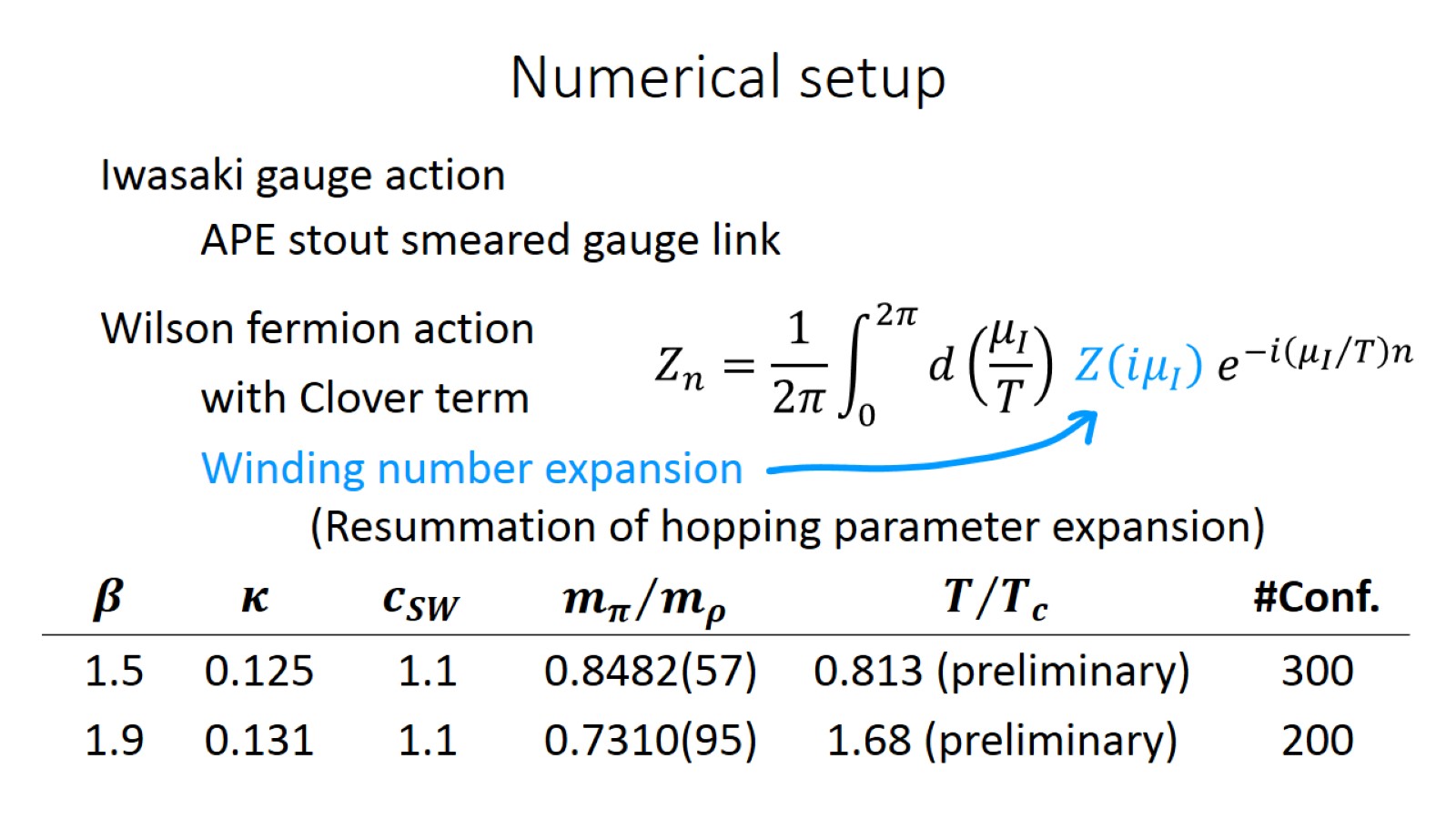 Numerical setup
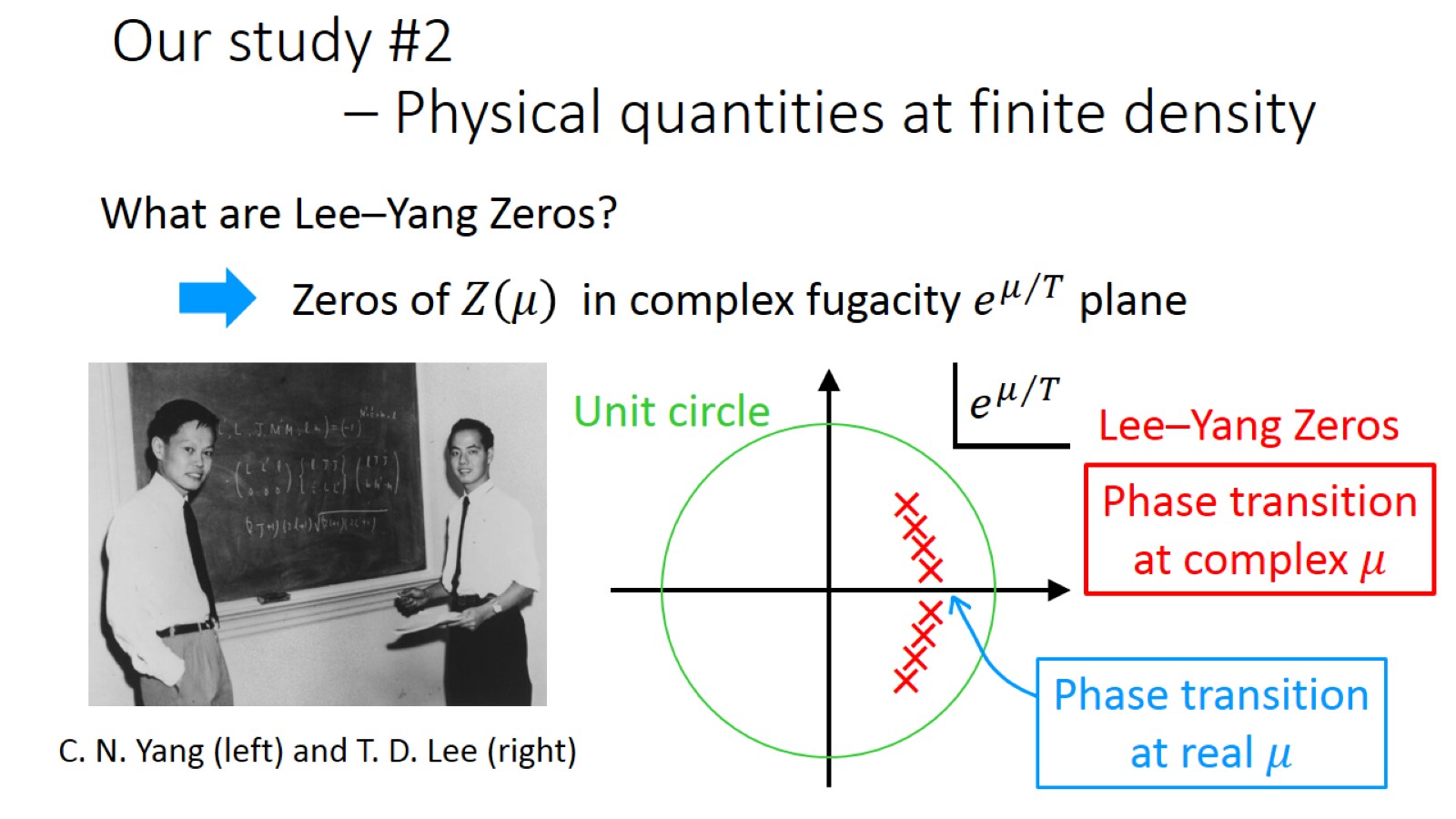 Our study #2		 – Physical quantities at finite density
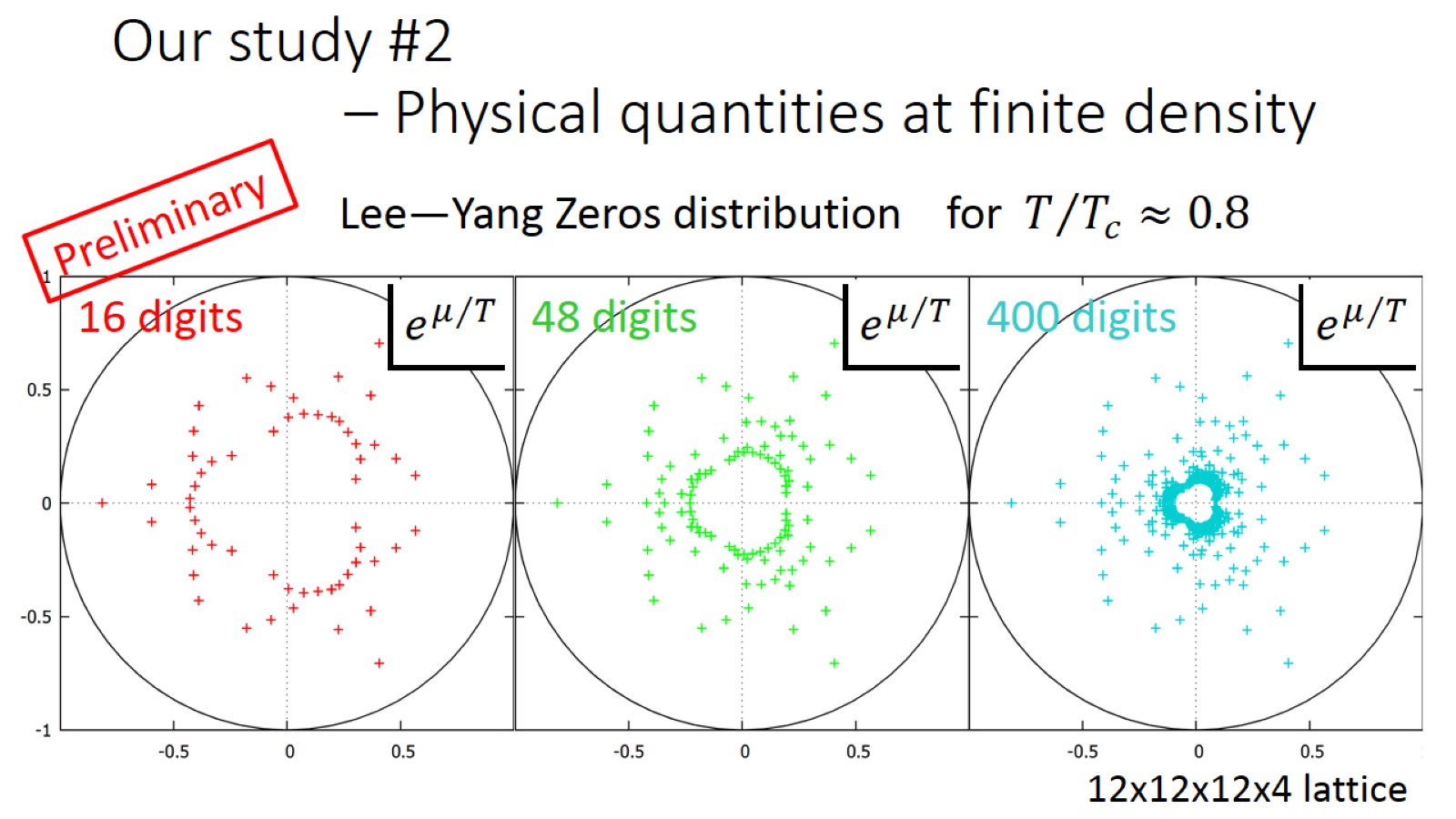 Our study #2		 – Physical quantities at finite density
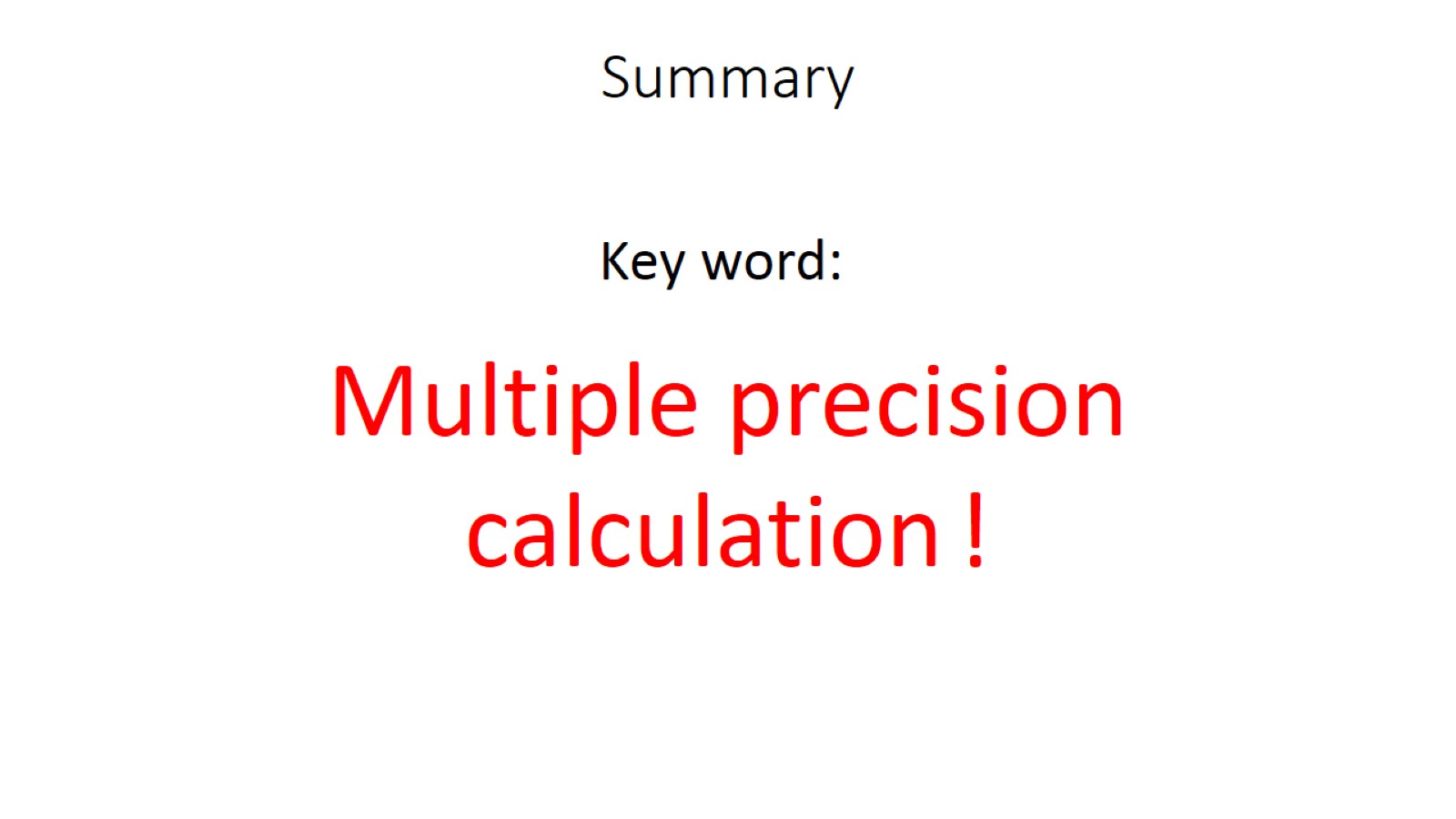 Summary
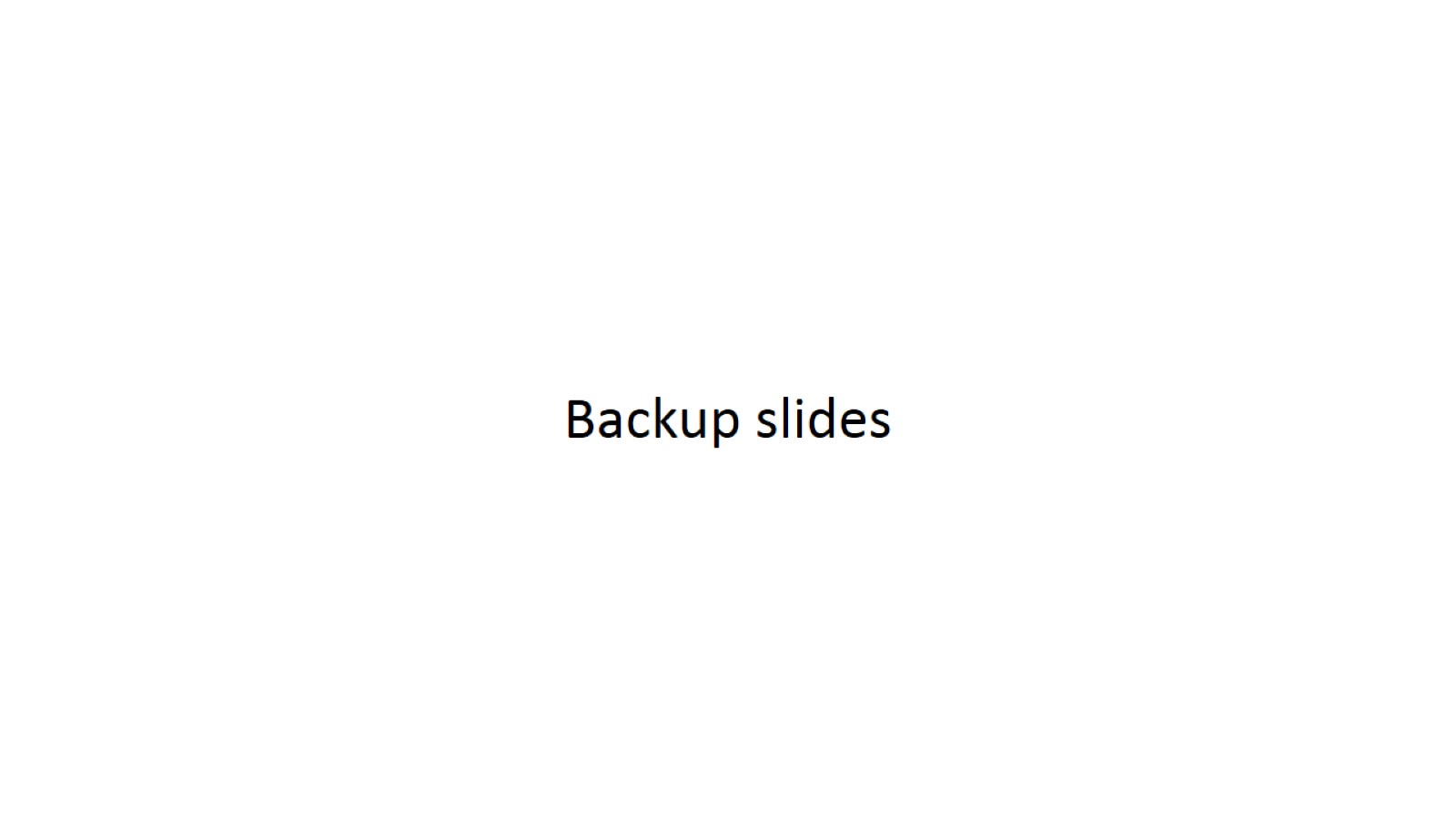 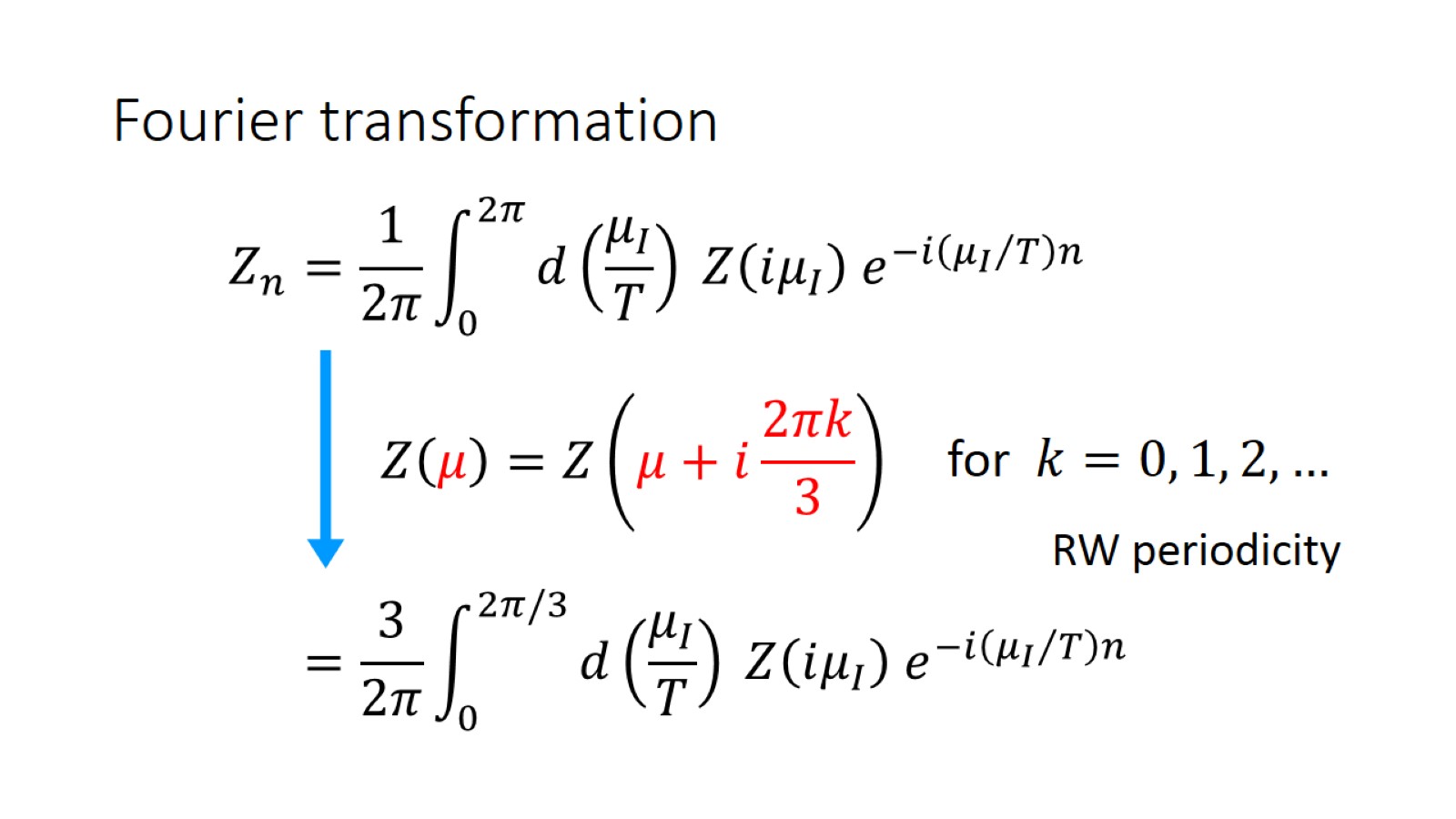 Fourier transformation
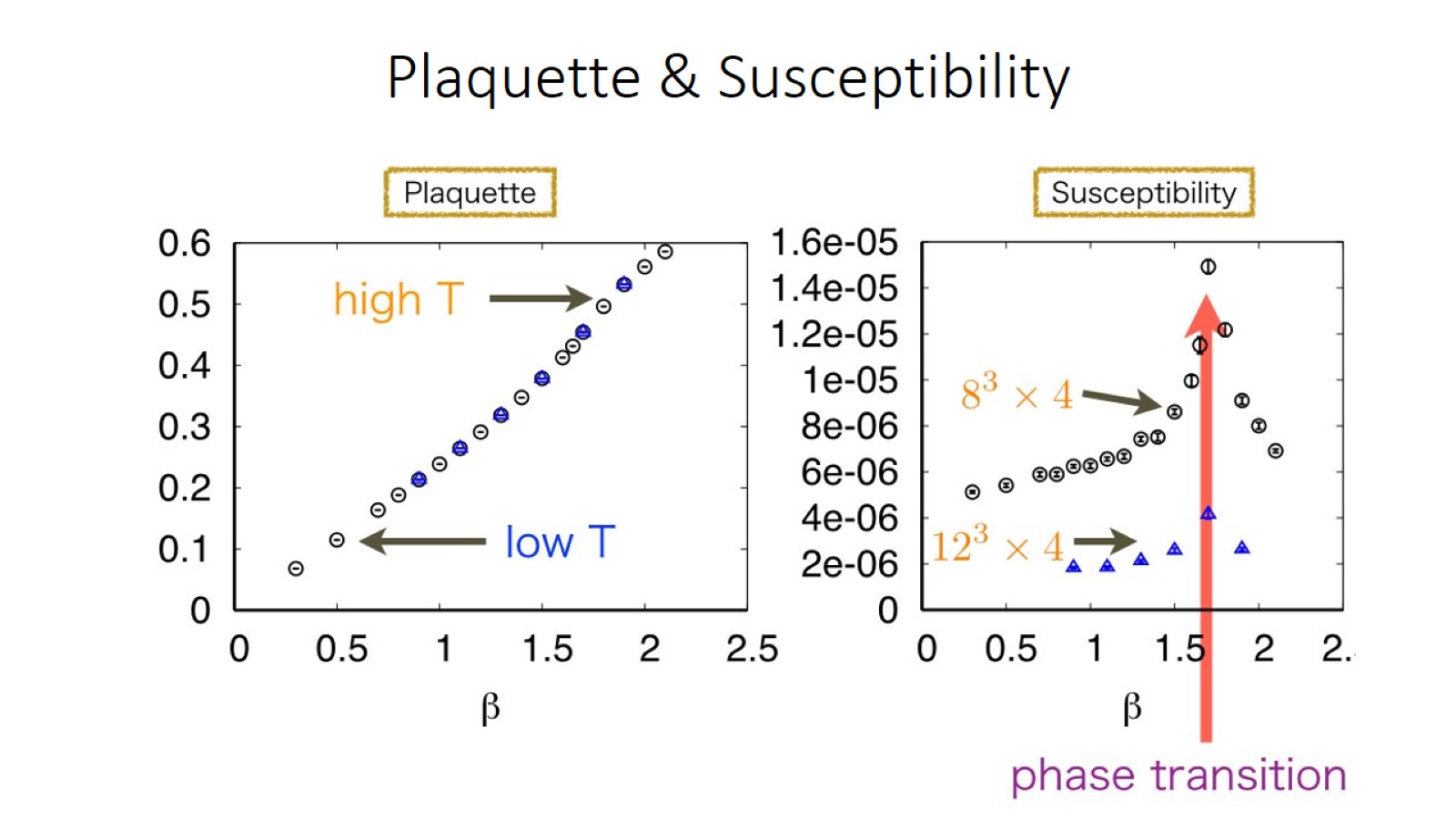 Plaquette & Susceptibility
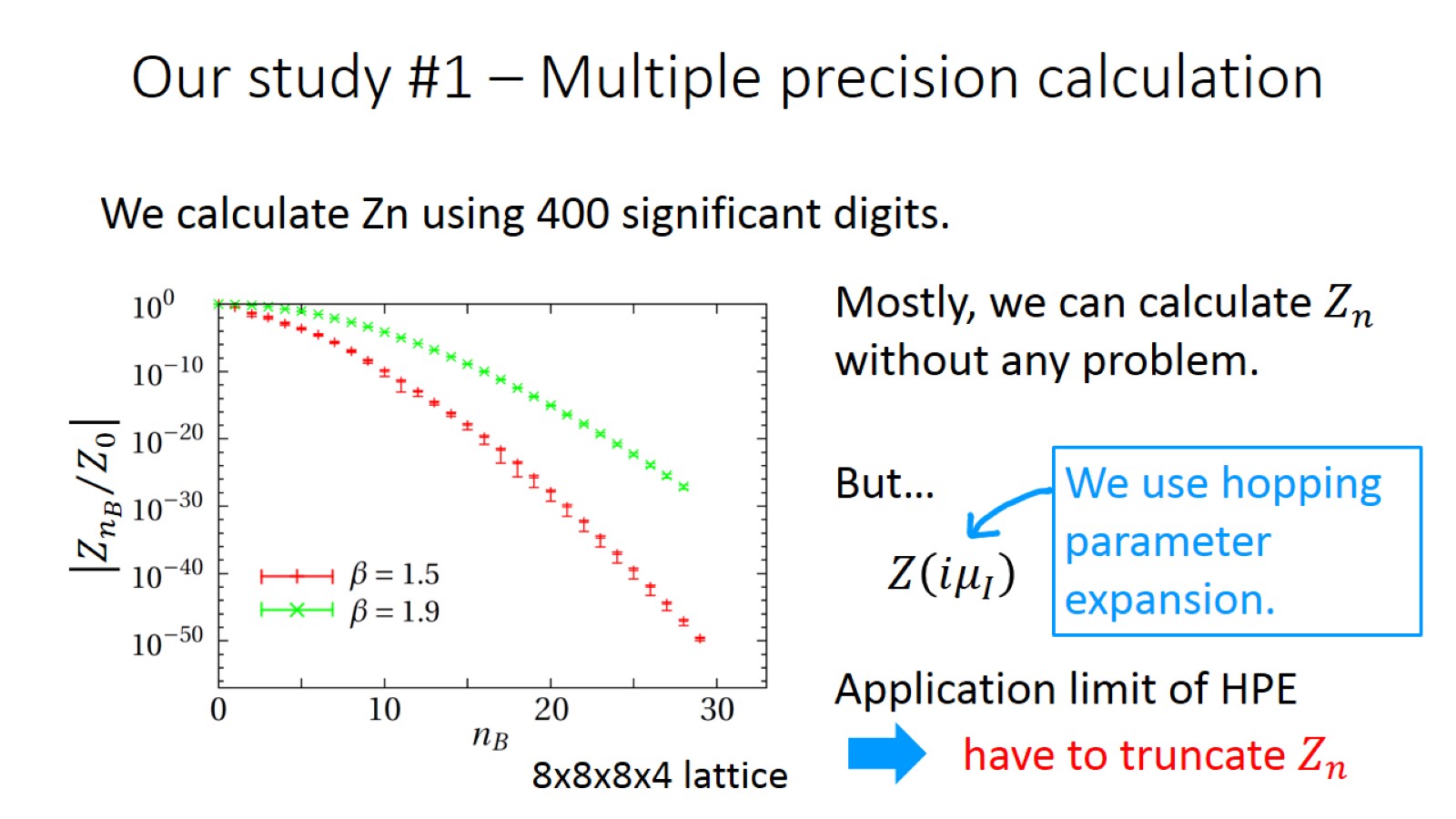 Our study #1 – Multiple precision calculation
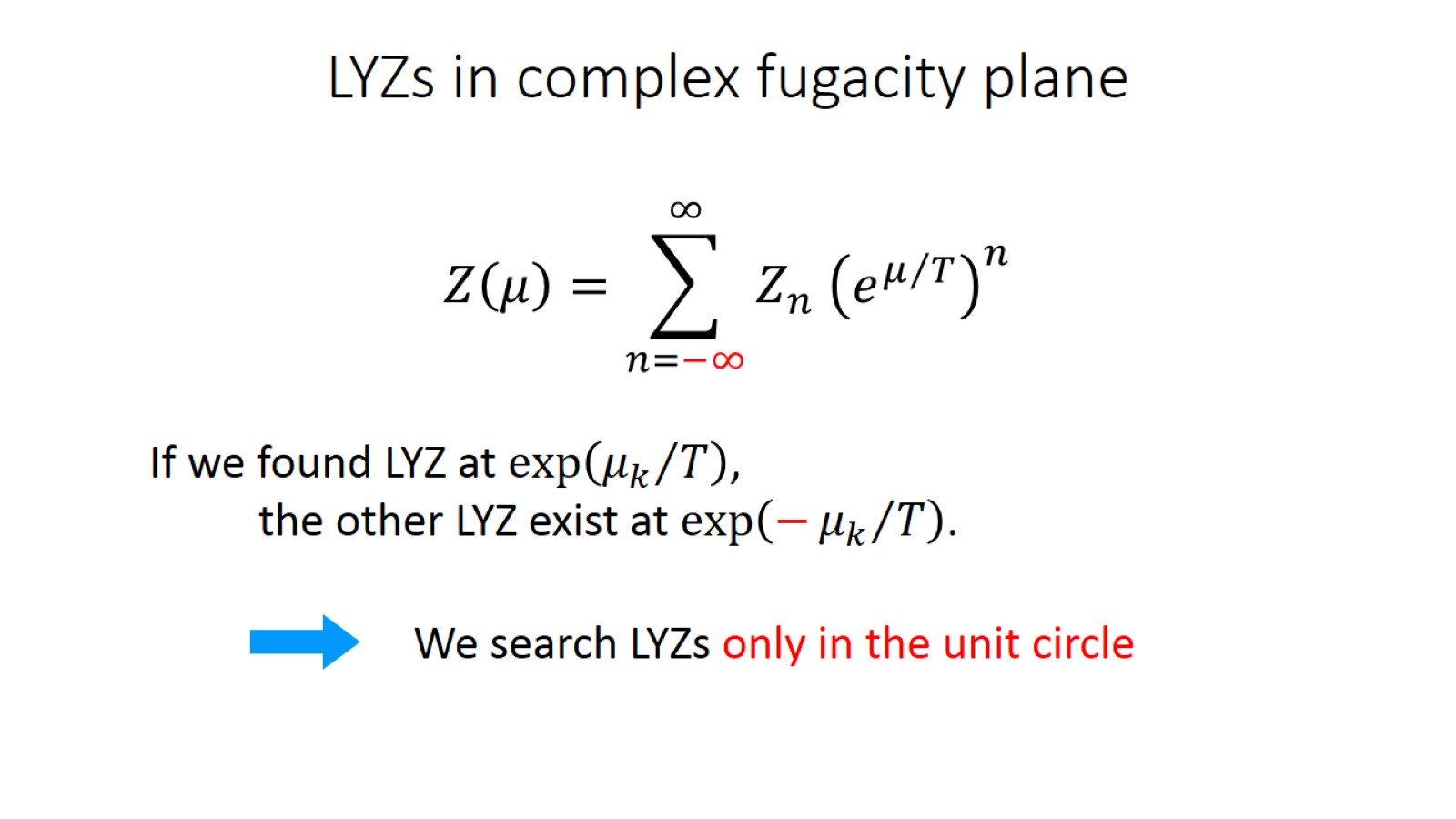 LYZs in complex fugacity plane
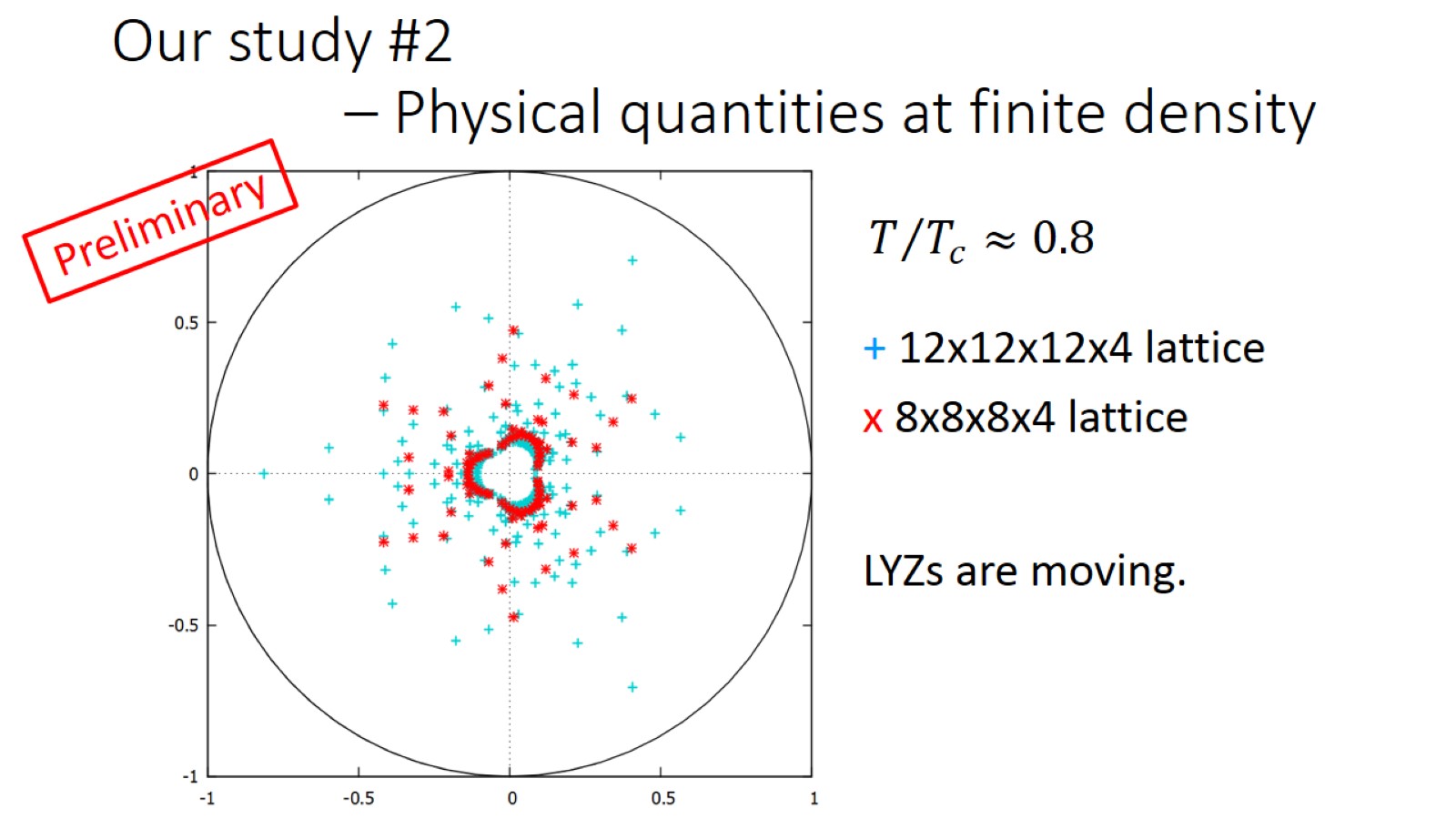 Our study #2		 – Physical quantities at finite density
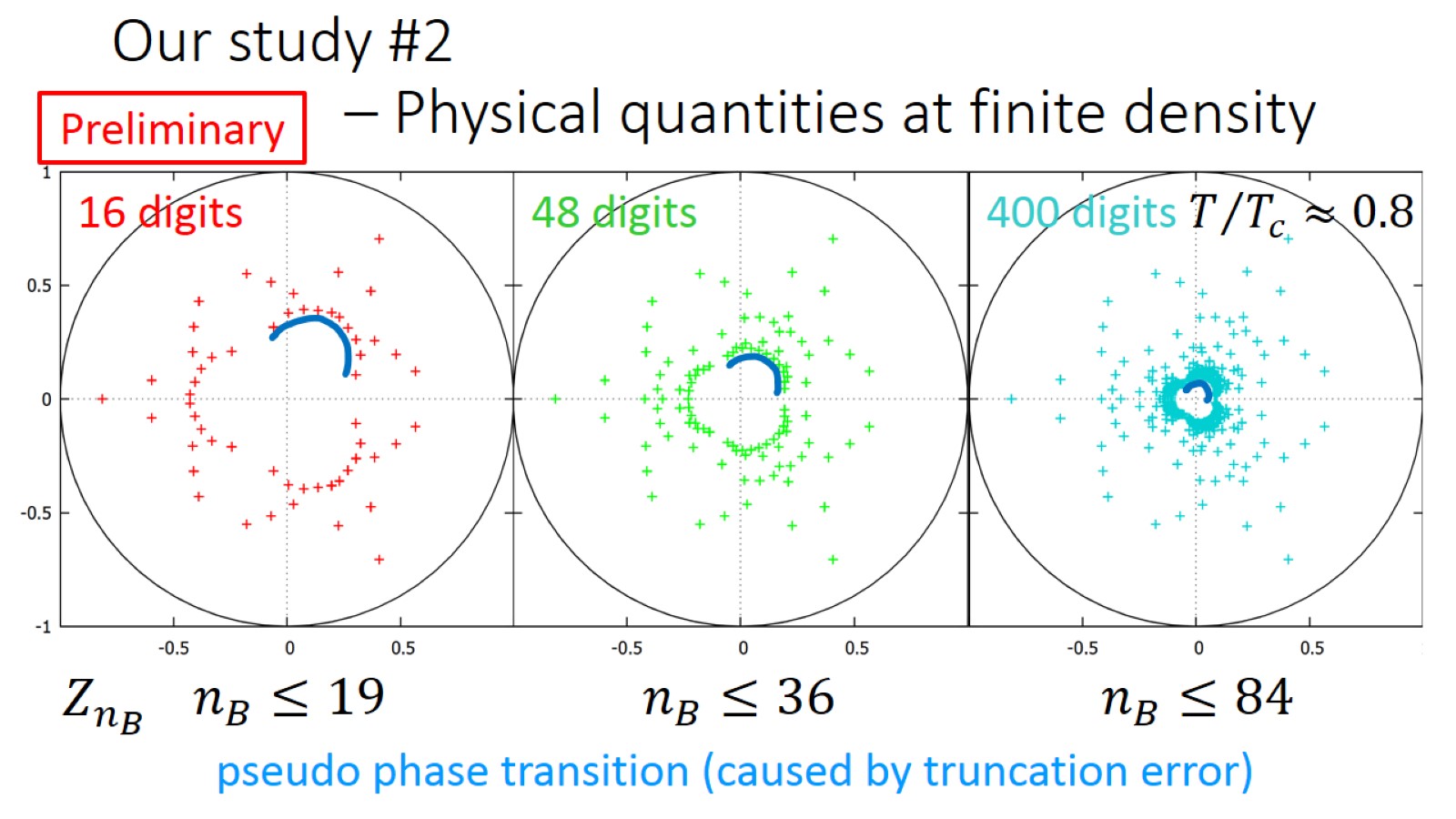 Our study #2		 – Physical quantities at finite density
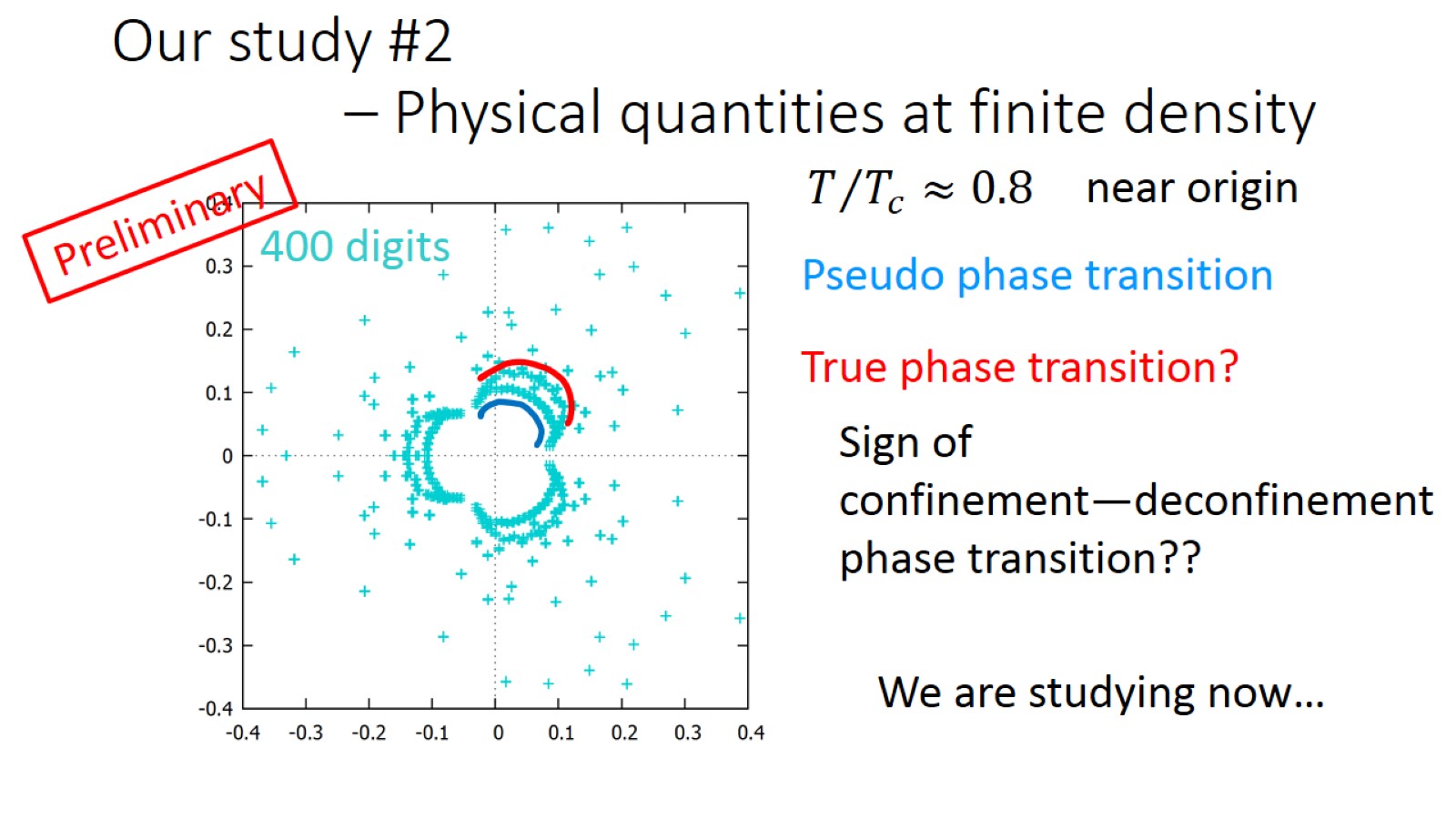 Our study #2		 – Physical quantities at finite density